Национальный проект «Образование»: место педагога-психолога
Е.Ю. Коновалова, к.п.н, 
Методист КИМЦ
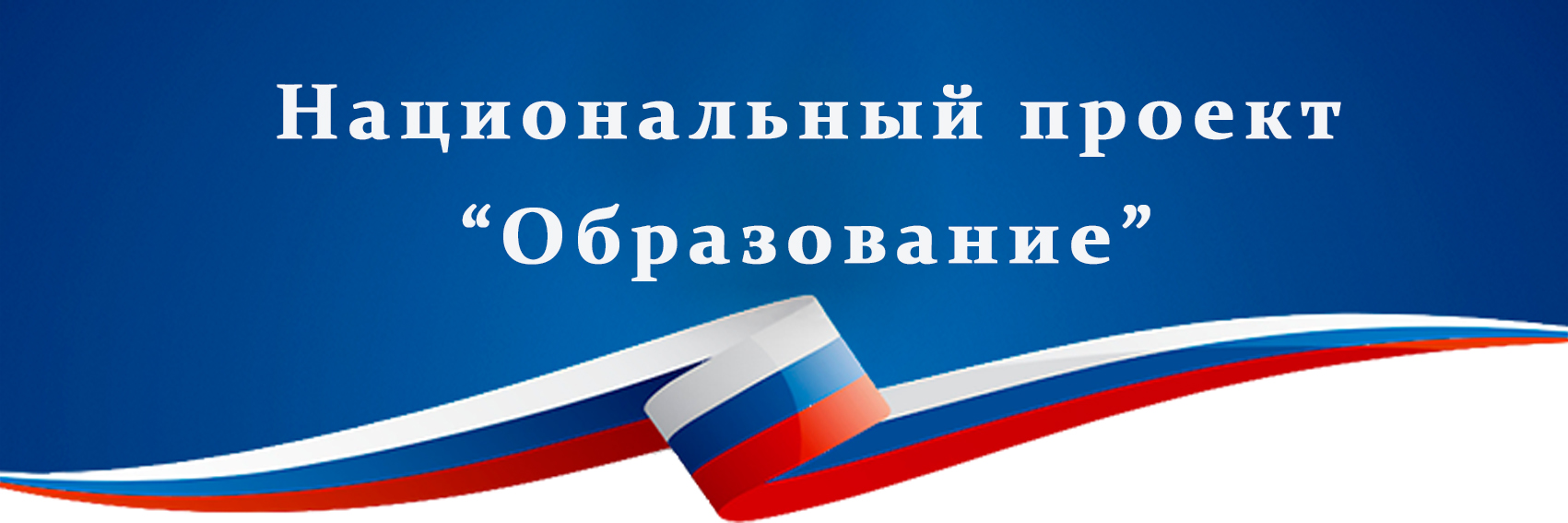 Национальный проект «Образование»
Цели проекта
	Обеспечение глобальной конкурентноспособности российского образования, вхождение РФ в число 10 ведущих стран мира по качеству общего образования
	Воспитание гармонично развитой и социально ответственной личности на основе духовно-нравственных ценностей народов РФ, историческх и национально-культурных традиций
Проект «Современная школа»
Место педагога-психолога в реализации проекта
Задача  проекта
Внедрение на уровнях основного общего и среднего общего образования новых методов обучения и воспитания, образовательных технологий, обеспечивающих освоение обучающимися базовых навыков и умений, повышение их мотивации к обучению и вовлеченности в образовательный процесс, а также обновление содержания и совершенствование методов обучения предметной области "Технология"
Психологическая служба ОО
Психологическое сопровождение обучающихся с учётом вызовов времени (в том числе детей с девиантным поведением для исключения распространения правонарушений)
Проект «Успех каждого ребёнка»
Место педагога-психолога в реализации проекта
Задача  проекта
выявление, поддержка и развитие способностей и талантов у детей и молодежи
психологическое сопровождение  детей в рамках профориентационной работы, в том числе и детей с ОВЗ и инвалидов
Формирование эффективной системы выявления, поддержки и развития способностей и талантов у детей и молодежи, основанной на принципах справедливости, всеобщности и направленной на самоопределение и профессиональную ориентацию всех обучающихся
Проект «Поддержка семей, имеющих детей»
Место педагога-психолога в реализации проекта
Задача  проекта
Создание условий для раннего развития детей в возрасте до трёх лет, реализация программы психолого-педагогической, методической и консультативной помощи родителям детей, получающих дошкольное образование в семье
Консультативная помощь родителям (законным представителям), а также гражданам, желающим принять на воспитание в свои семьи детей, оставшихся без попечения родителей
Проект «Цифровая образовательная среда»
Место педагога-психолога в реализации проекта
Задача  проекта
Создание к 2024 современной и безопасной цифровой образовательной среды, обеспечивающей высокое качество и доступность образования всех видов и уровней
Психологическое сопровождение детей в рамках их защищенности от девиантных и деликвентных влияний сети Интернет
Проект «Учитель будущего»
Место педагога-психолога в реализации проекта
Задача  проекта
Внедрение механизмов и технологий аттестации педагогов-психологов образовательных организаций позволит повысить качество работы связанной с сохранением, укреплением и развитием психического и психологического здоровья обучающихся и других участников образовательного процесса
Участие педагогов-психологов в профессиональных сообществах
Участие в конкурсе «Лучший педагог-психолог»
Внедрение к 2024 году национальной системы профессионального роста педагогических работников, охватывающей не менее 50 процентов учителей общеобразовательных организаций и обеспечивающей вхождение Российской Федерации в число 10 ведущих стран мира по качеству общего образования
Проекты:
«Молодые профессионалы», 
«Новые возможности для каждого»,
 «Социальная активность», 
«Экспорт образования»
«Социальные лифты для каждого»